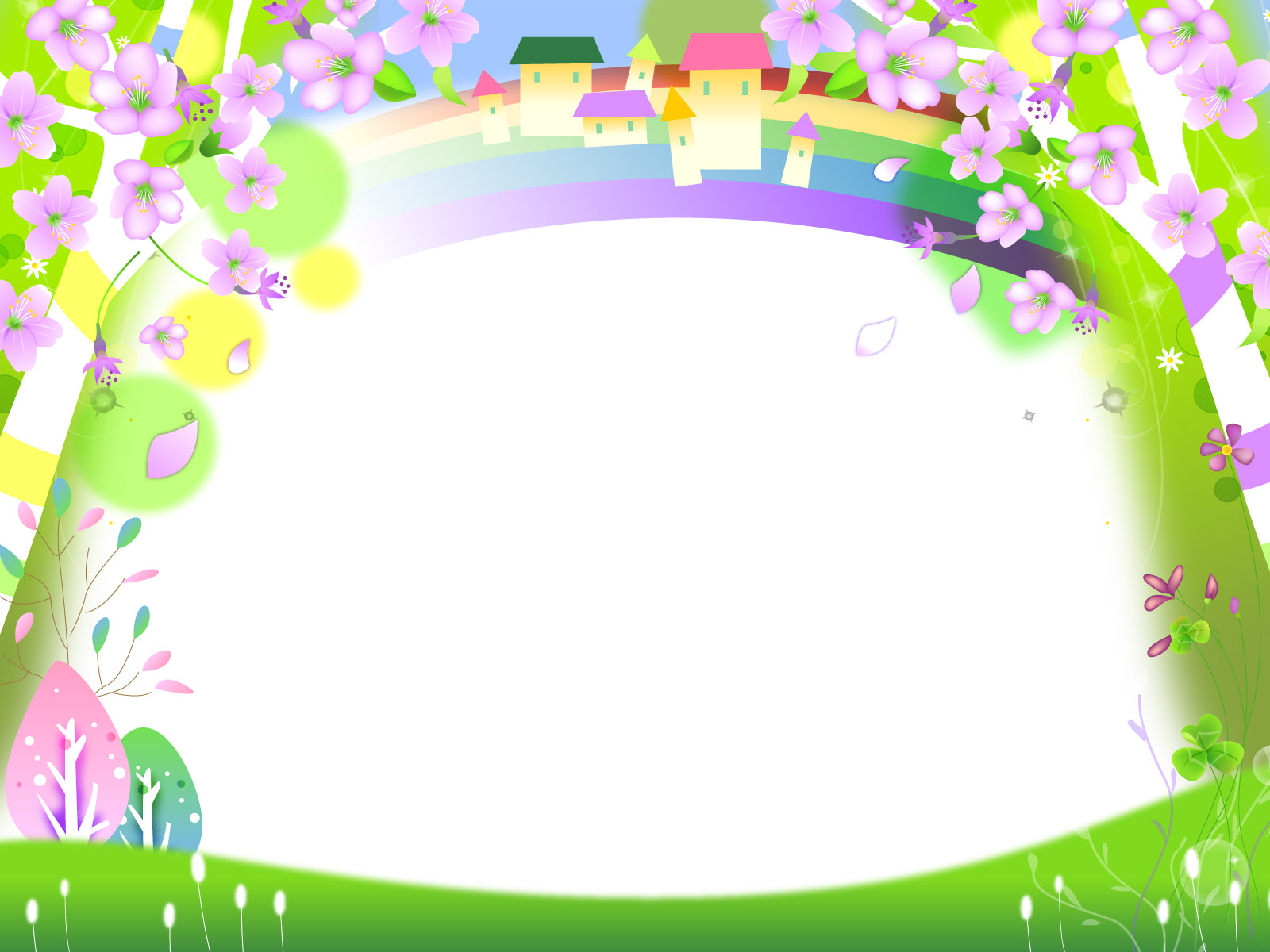 ПРОЕКТ
«Уж ты прялица,  ты прялка моя!»
В избушке распевая, дева
Прядет, и зимних друг ночей,
Трещит лучинка перед ней.
А.С. Пушкин
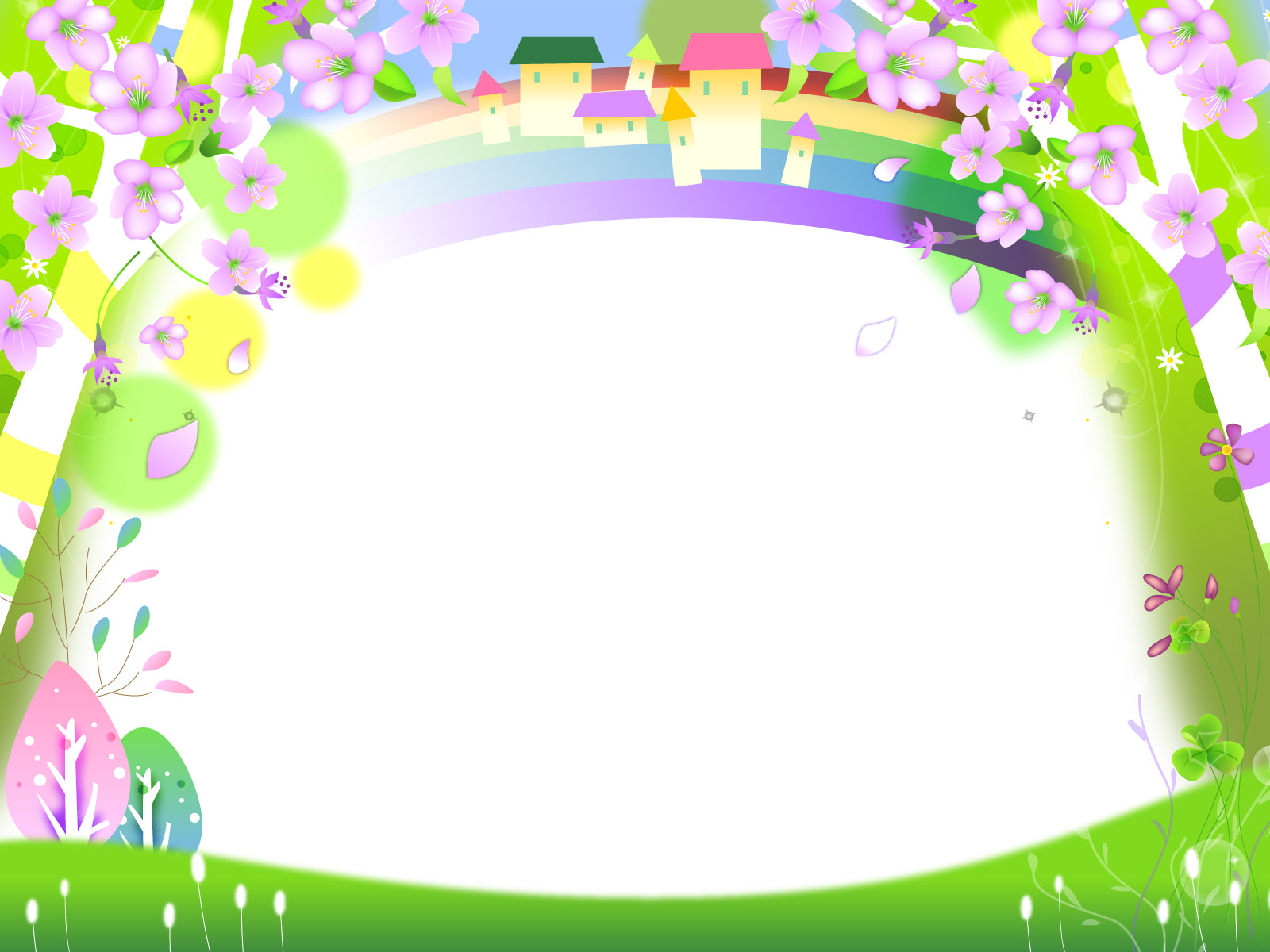 Выполнила: Боровикова Ксения
Муниципальное дошкольное образовательное учреждение "Детский сад № 19 "Рябинка" 

Руководитель:
Бычкова Г.П.
г. Рубцовск - 2016
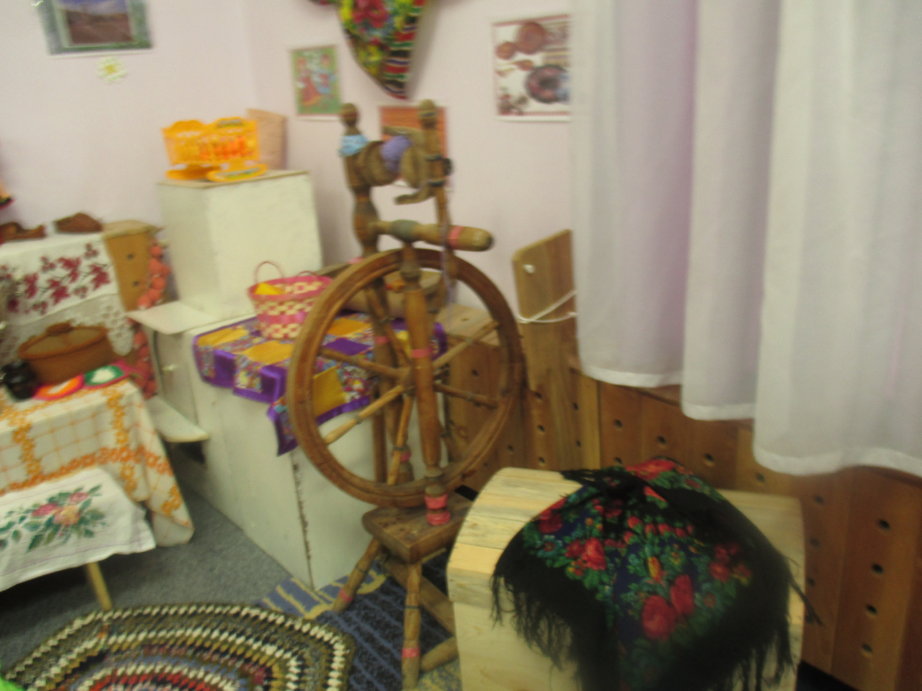 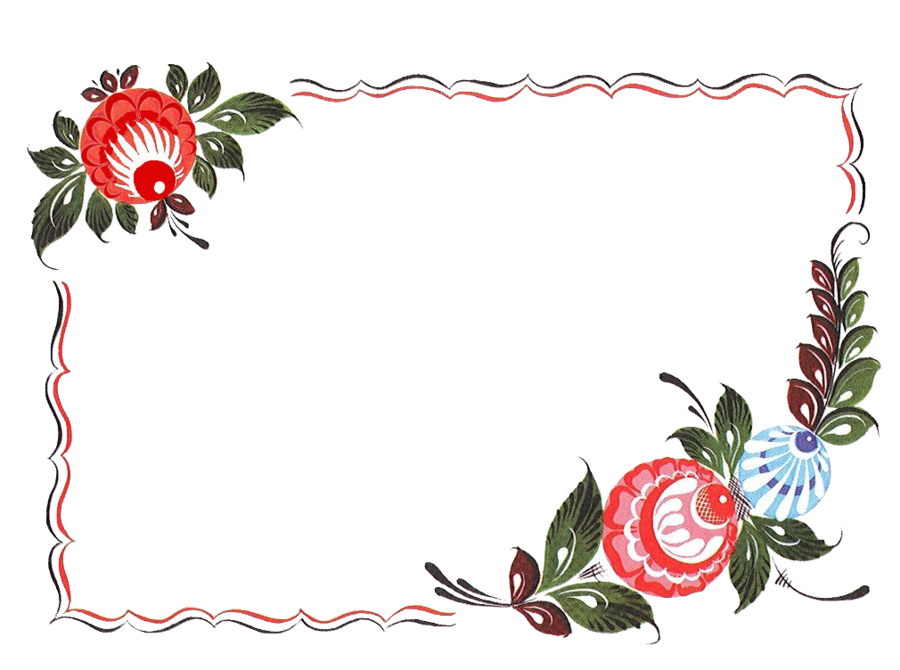 Актуальность: 
  

  Узнавать что  – то новое  - это интересно!  А знакомится  с незнакомым и неизведанным  вдвойне интересно! Ведь предметы старины могут 
много рассказать о жизни наших 
прабабушек  и прадедушек,
 об  их труде и быте.
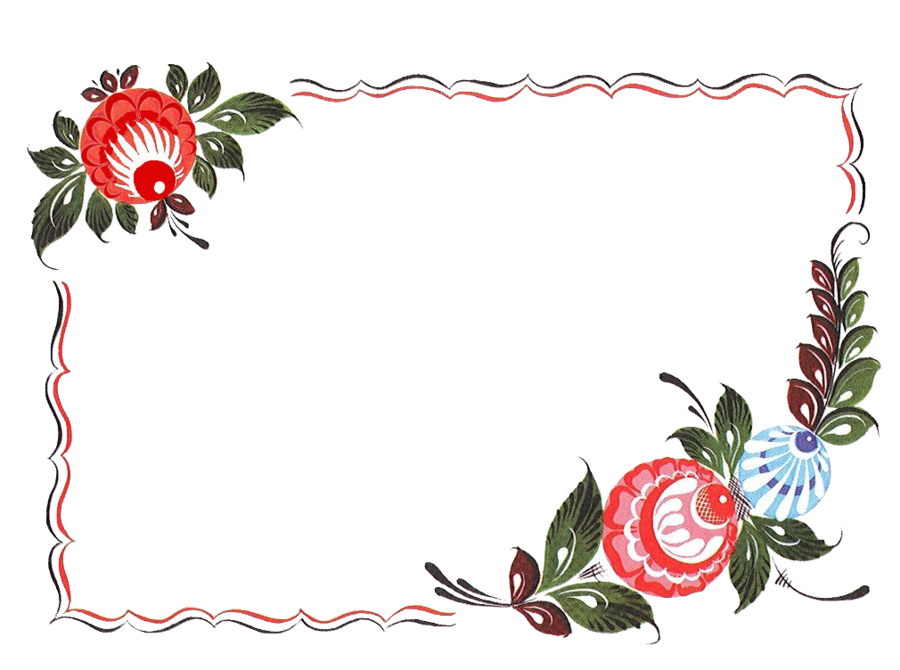 Гипотеза: 

Я предположила, что самопрялка это не игрушка, а необходимый и очень важный  предмет для жизни людей в старину.
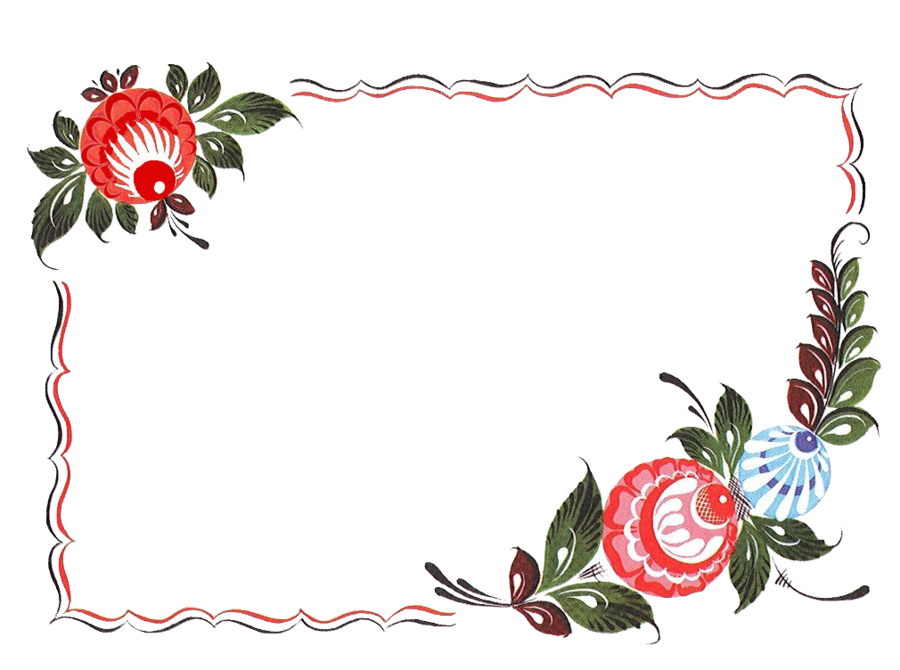 Цель:
Узнать, что такое самопрялка  и познакомится  с  процессом получения   и применения  пряжи.
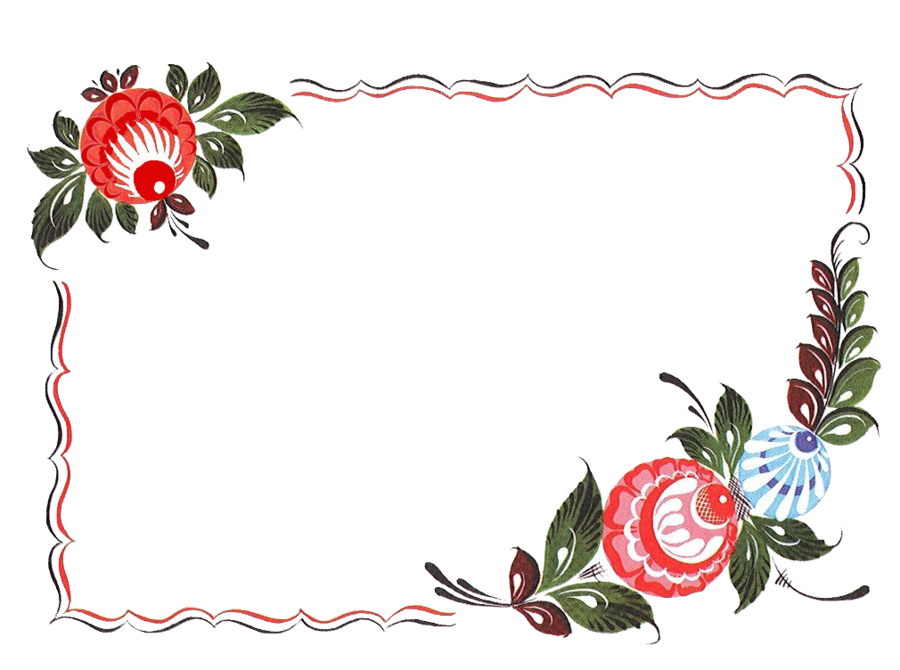 Задачи:
-узнать историю старинного       предмета самопрялка;
узнать,  для чего нужна была людям    самопрялка;
познакомиться с результатами 
труда пряхи;
собрать коллекцию вязаных
 вещей;
изготовить  народную 
куклу  из пряжи;
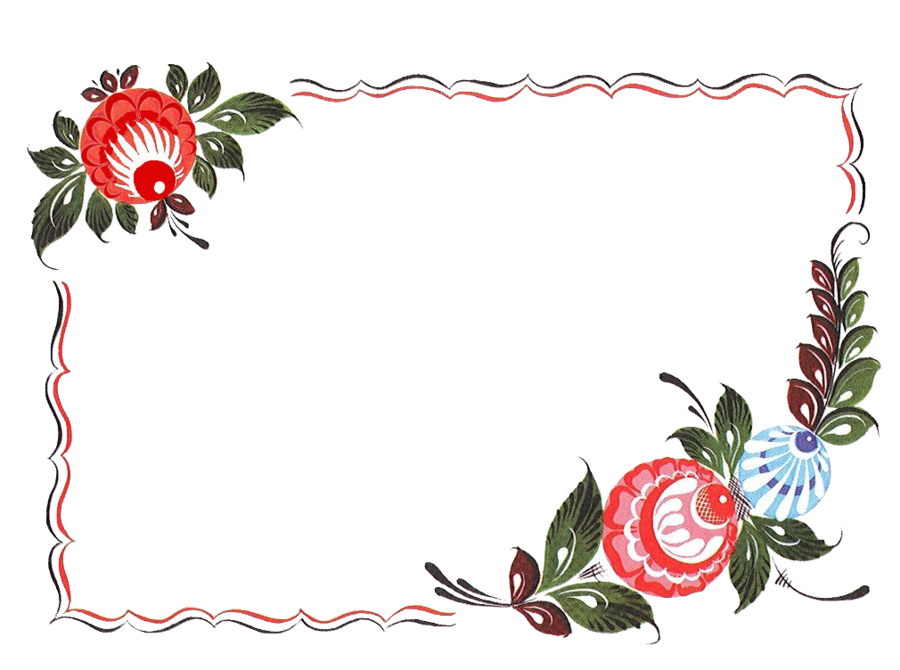 Предмет исследования: 
        
   Предмет старины самопрялка.

Объект исследования: 
  Для чего самопрялка была  
     нужна людям.
Однажды в нашей группе появился удивительный предмет. Сначала мы с ребятами смотрели на него разинув рот, затем нам захотелось потрогать его мы спросили воспитателя «Что это такое?»  и «Зачем он нужен?»
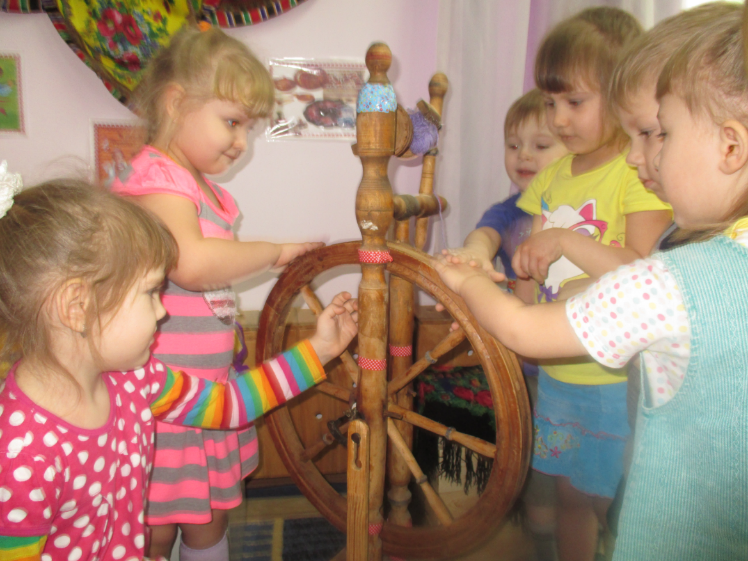 Мы с мамой зашли в интернет и  она прочитала мне о самопрялки, рассмотрели различные иллюстрации.
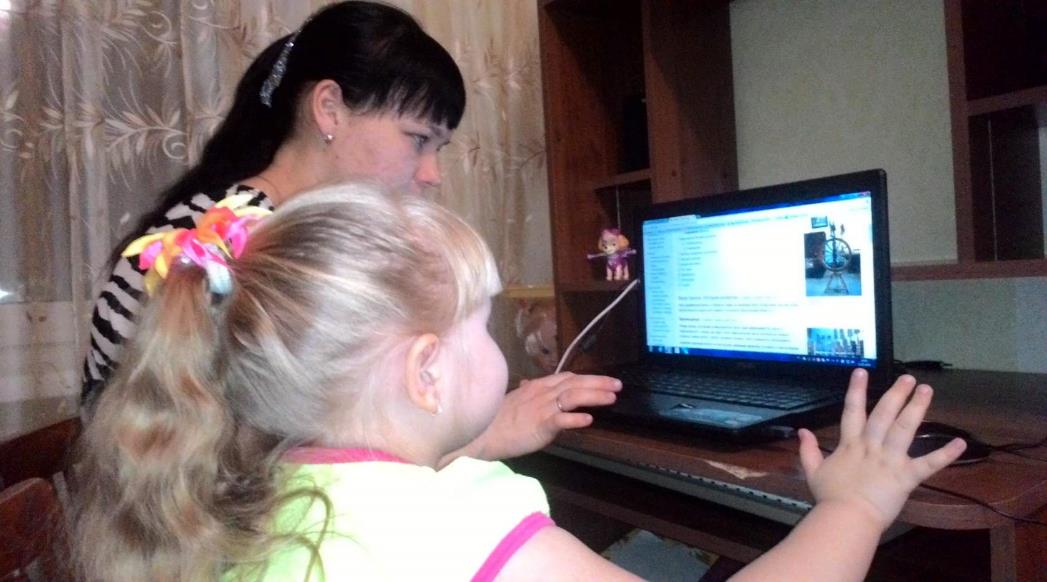 Пряхи. С миниатюр XIII и XIX в. 
Веретёна. Начало XX в
Оказывается, что прялки пришли к нам из далёкой древности. Предполагается, что появилась в Индии, откуда распространилась по миру.
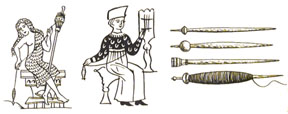 Впервые о самопрялках стало известно в XV веке, широкое распространение в России она получает в XVIII веке.
В крестьянской избе. Лубок. XIX век
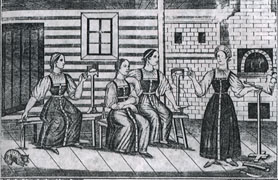 «Пряслице» - так называлась прялка в Древней Руси.
Виды самопрялок: самопрялка-калаурот и самопрялка-стояк
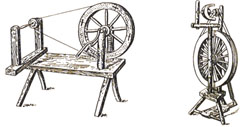 Моя мама рассказала мне, что прялка была раньше в каждом доме и считалась одним из самых важных предметов.  Ее очень берегли.
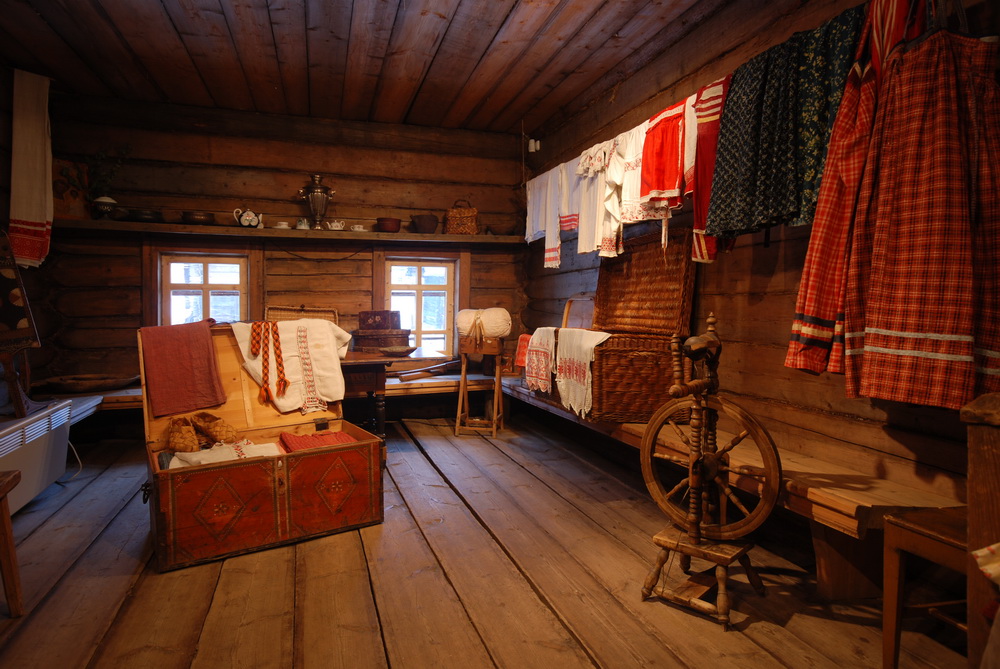 Зимними вечерами женщины и девушки сидели за работой до самой ночи. Чтобы не скучать, пряхи собирались вместе.
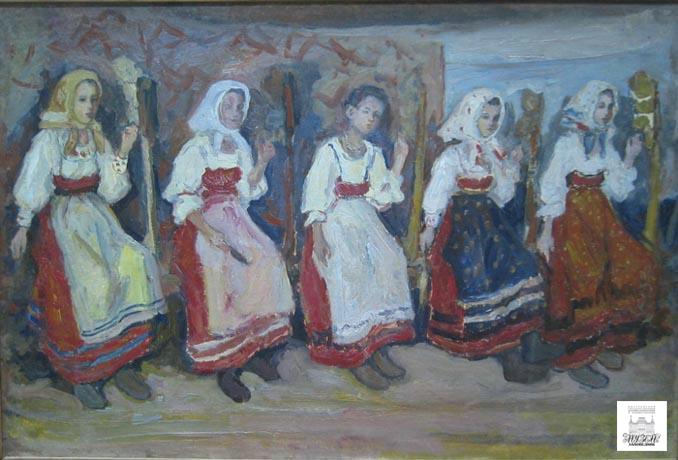 Прясть пряжу  - это был только  женский труд. Поэтому девочки в старину начинали прясть уже 
с 6 -8 лет.
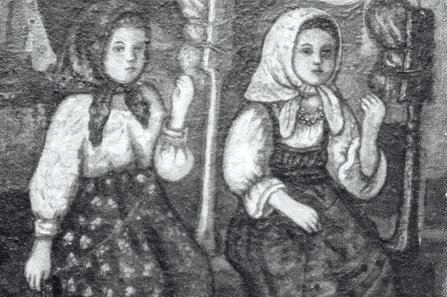 Репродукция картины Е. Честнякова «Пряхи»
При помощи прялки получали нити, которые затем использовали для изготовления одежды и других вязанных  изделий.
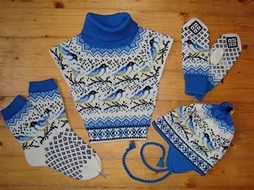 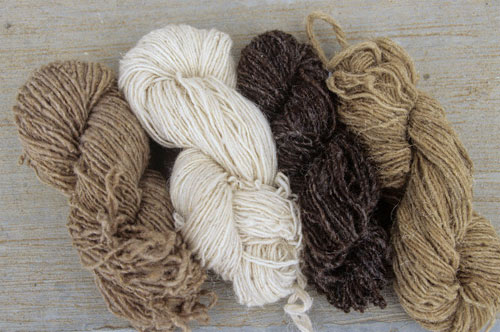 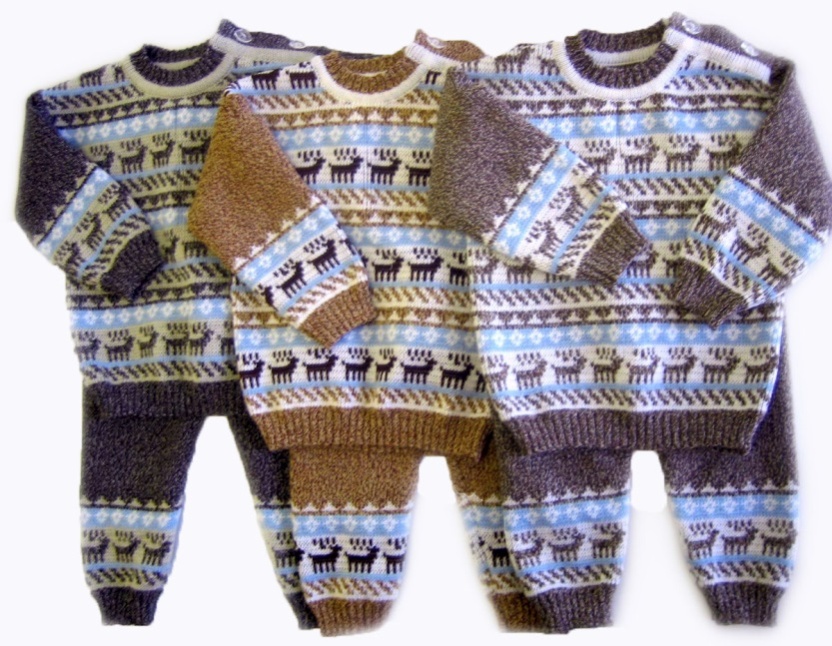 Ремесло  пряхи- стало символам женского трудолюбия. Самая искусная пряха, работая от зари до зари, могла напрясть в день не более трехсот метров пряжи.
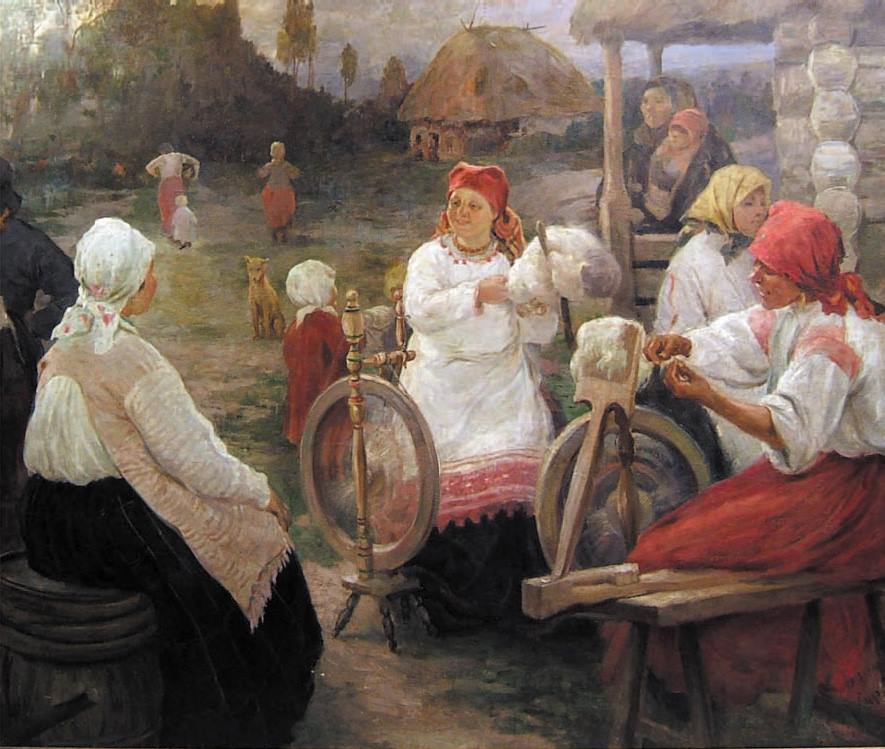 О труде пряхи народ создавал поэтические сказания, песни и живописные произведения.
 Послушайте и посмотрите.
В низенькой светелкеОгонек горит,Молодая пряхаУ окна сидит.Молода, красива,Карие глаза,По плечам развитаРусая коса.
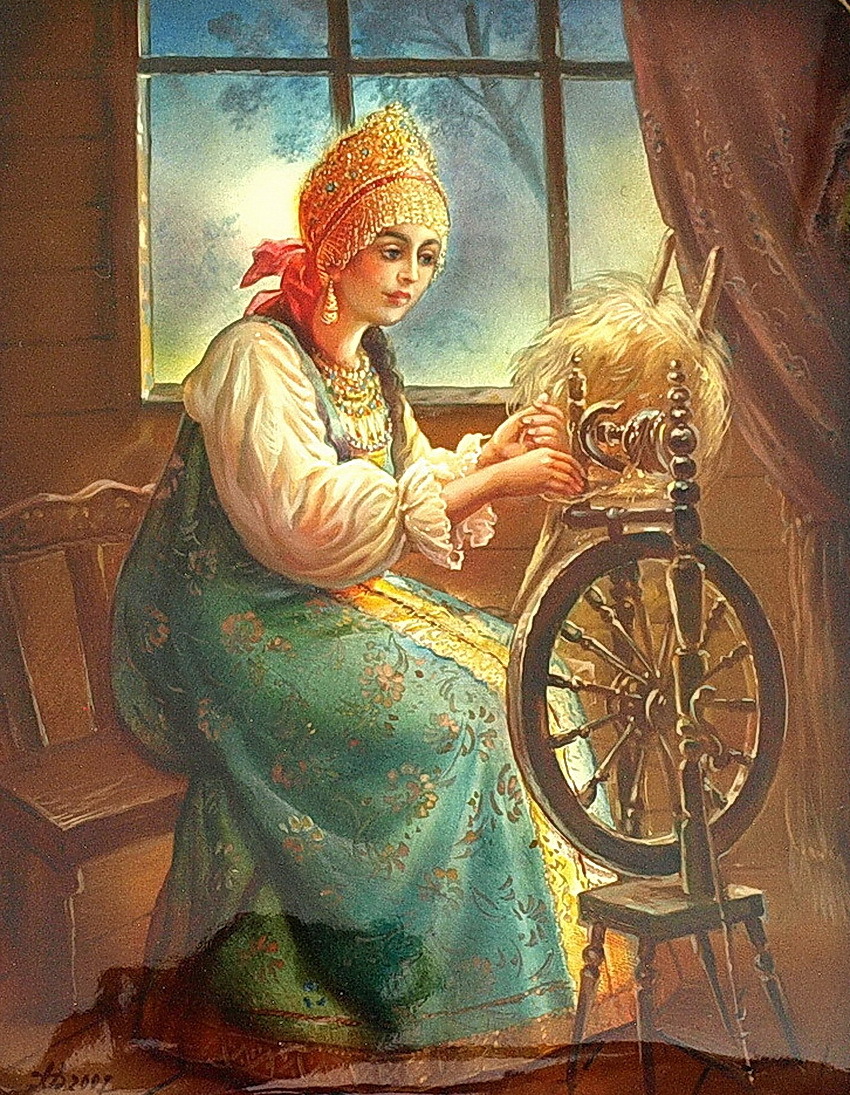 Курбе Гюстав (1819—1877) Уснувшая пряха . 1853
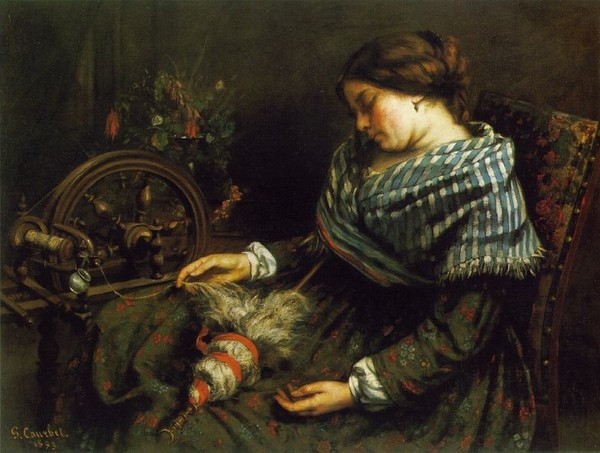 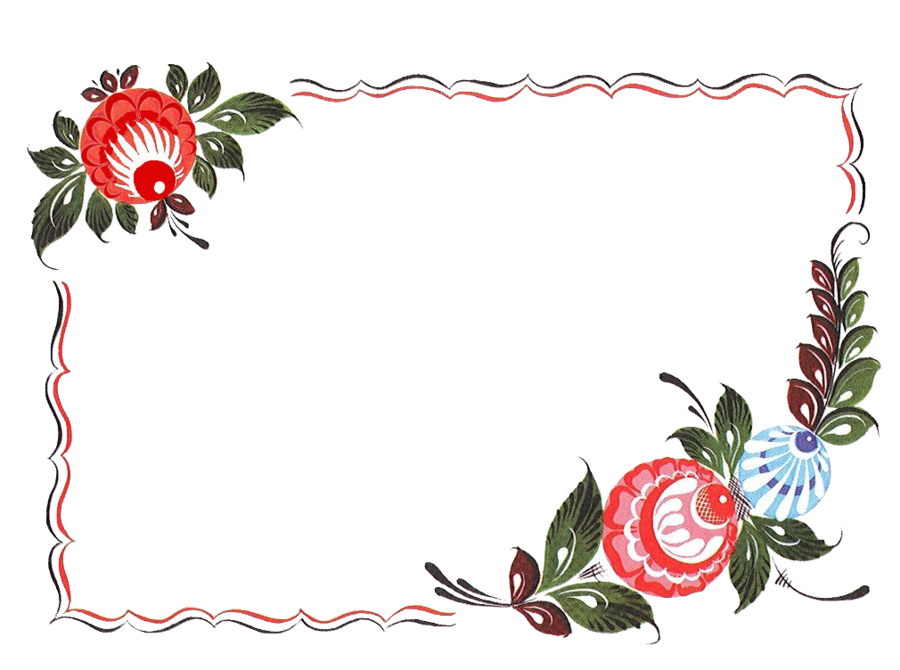 ПРАКТИЧЕСКАЯ ЧАСТЬ
Мы провели исследование  в МДБОУ 
«Д/с №19 «Рябинка» в группе. 

Методы исследования:

Опрос
Аналитический
Практический
Результаты опроса ребят
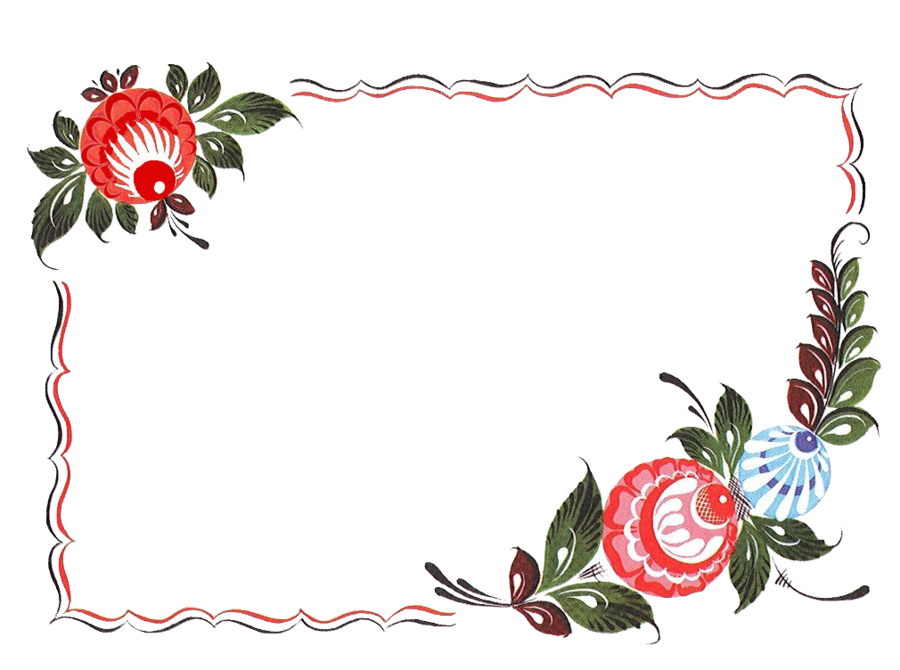 Выяснили: 
 
Не все дети знают, что такое самопрялка, шерсть, для чего нужна пряжа.
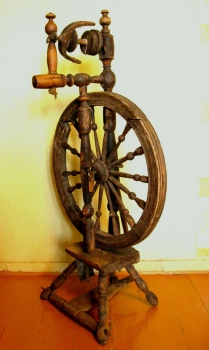 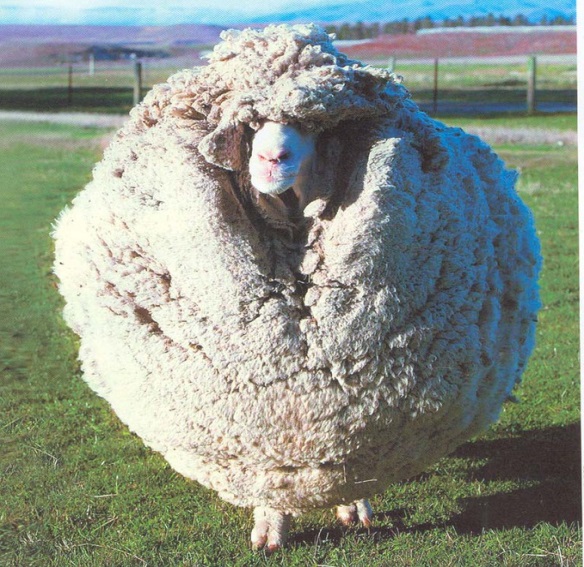 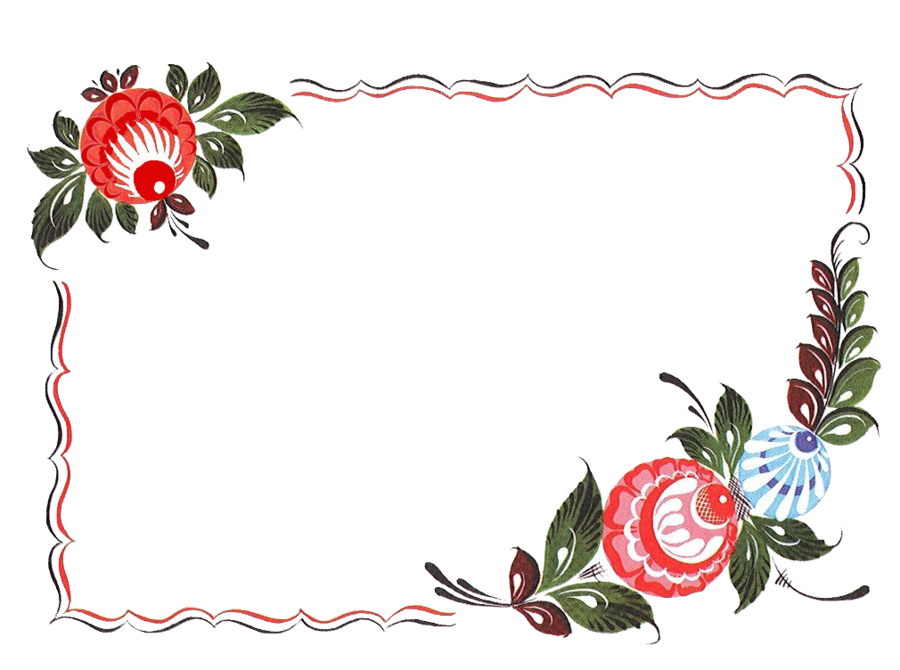 Провели опыты и познакомились со свойствами шерсти. 
Шерсть – это непрозрачный материал мягкий и легкий, впитывает влагу и окрашивается, можно скрутить 
в нить.
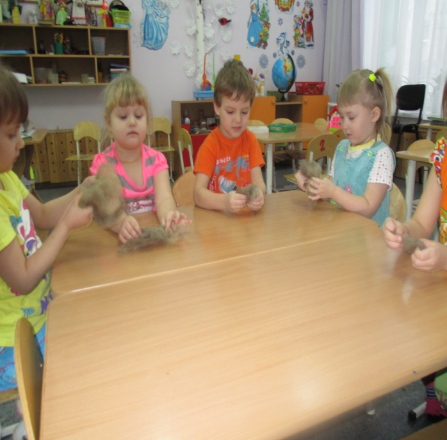 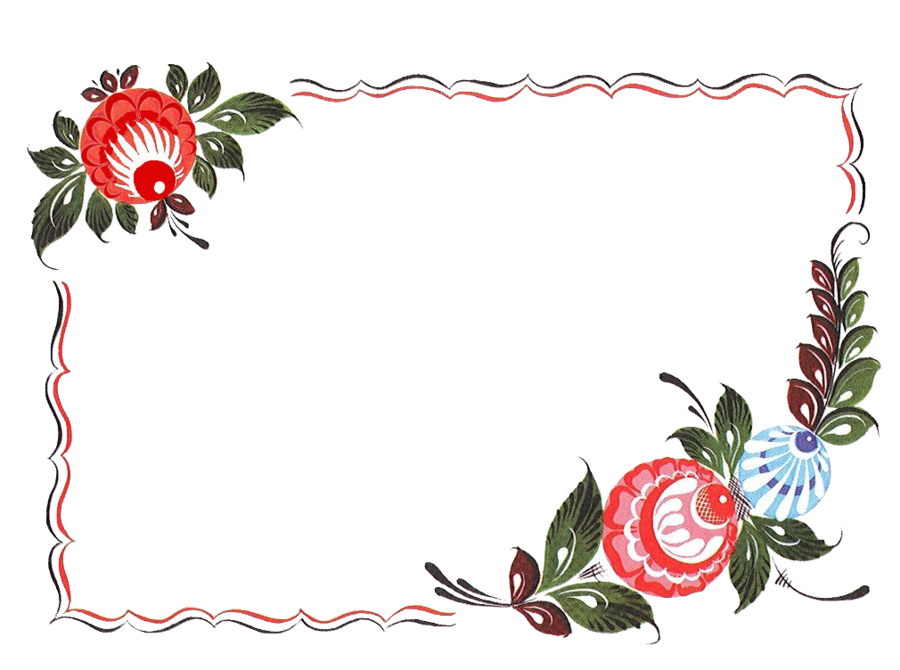 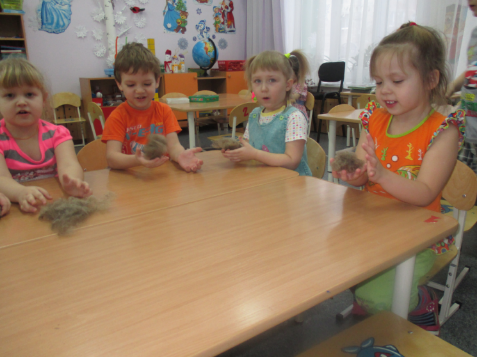 Шерсть намокает
Легкая, пушистая, мягкая.
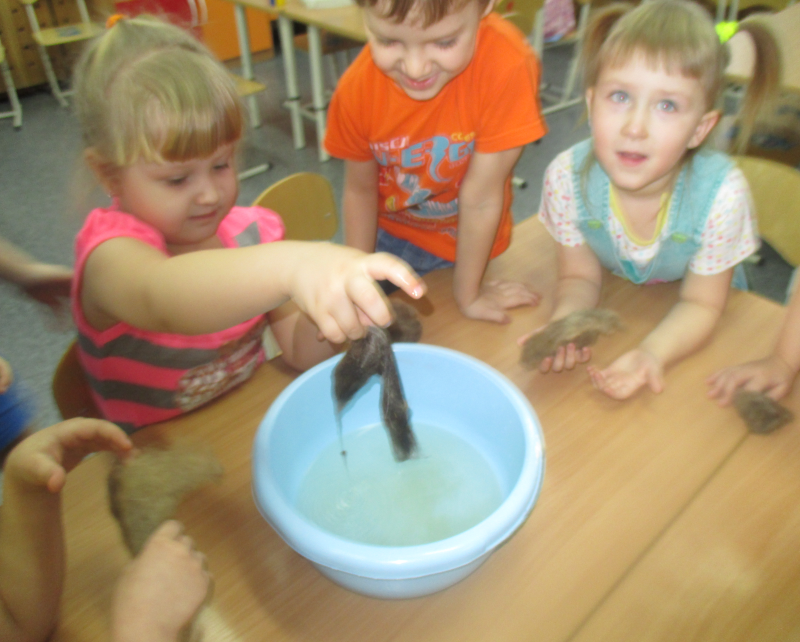 Шерсть окрашивается
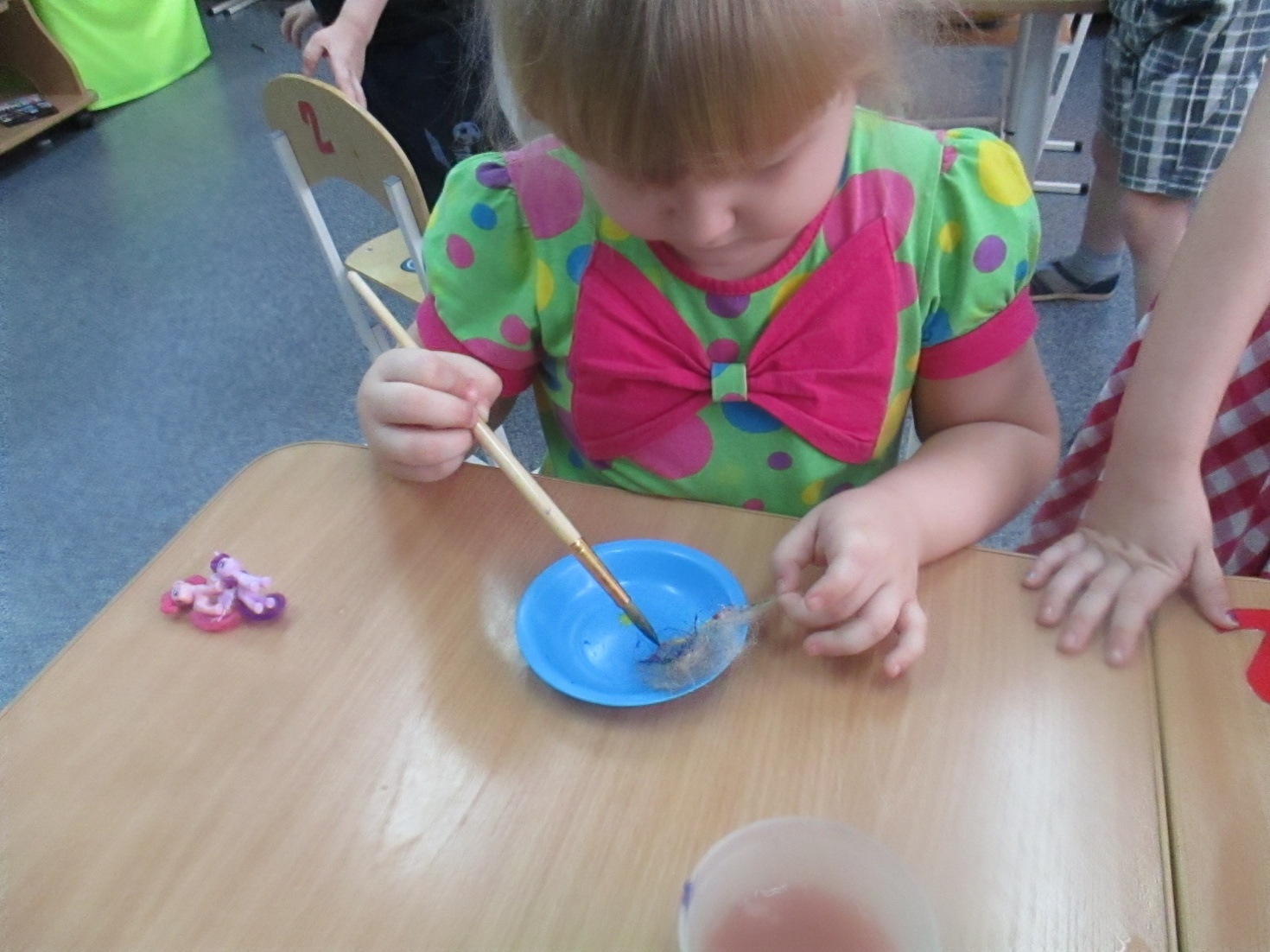 Можно скрутить нить
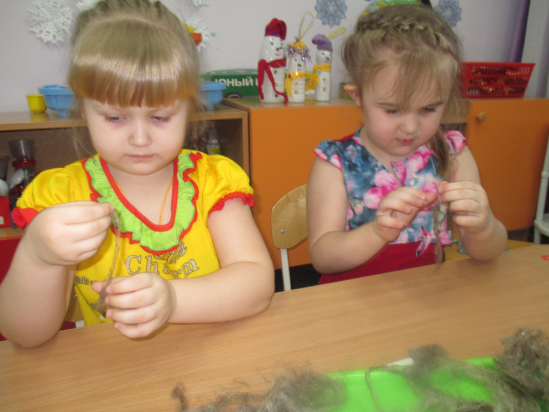 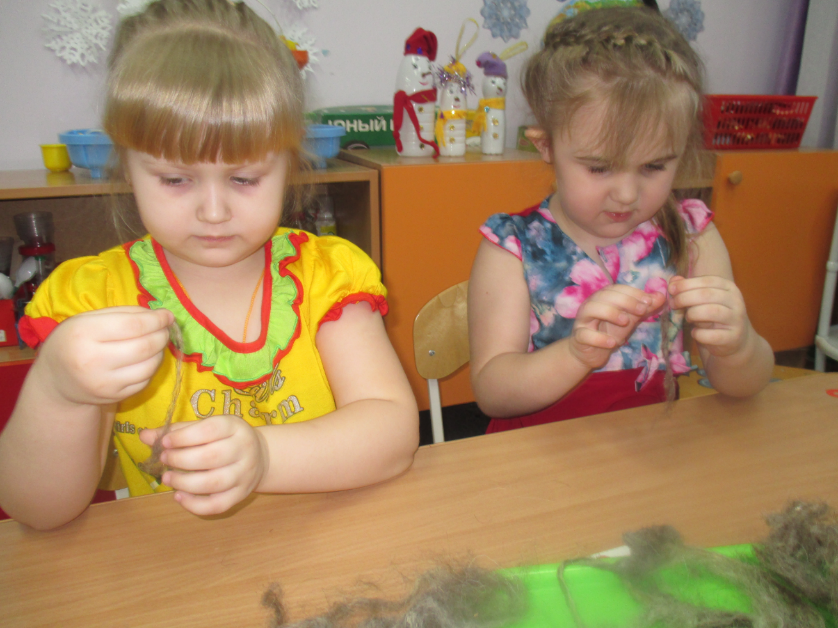 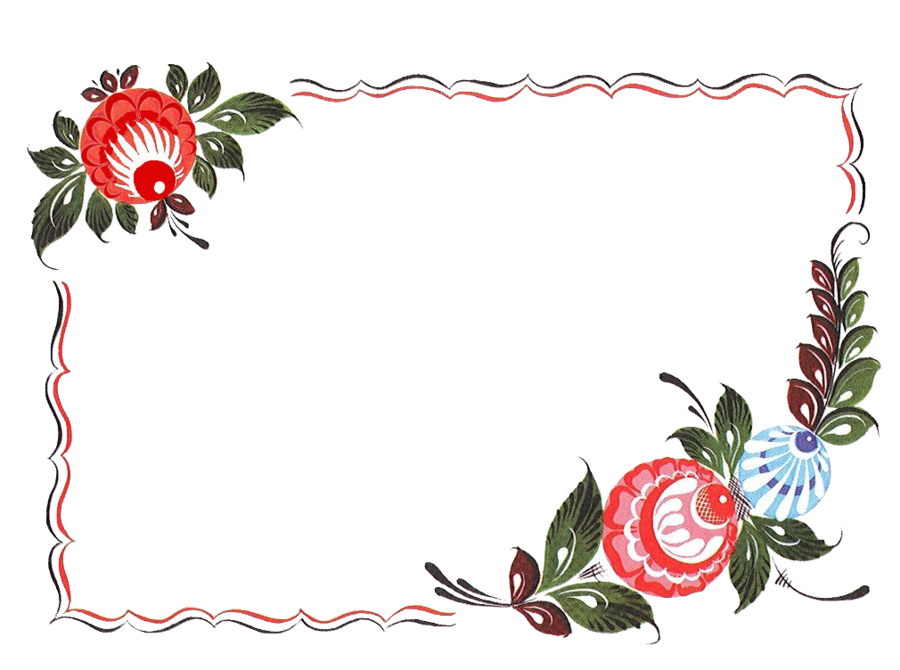 Совместная деятельность
1. Приготовили шерсть: постирали, высушили и растеребили руками.
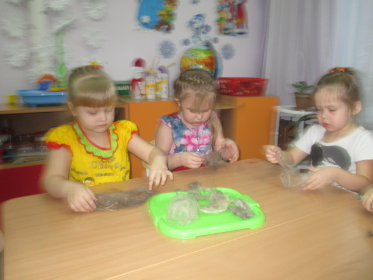 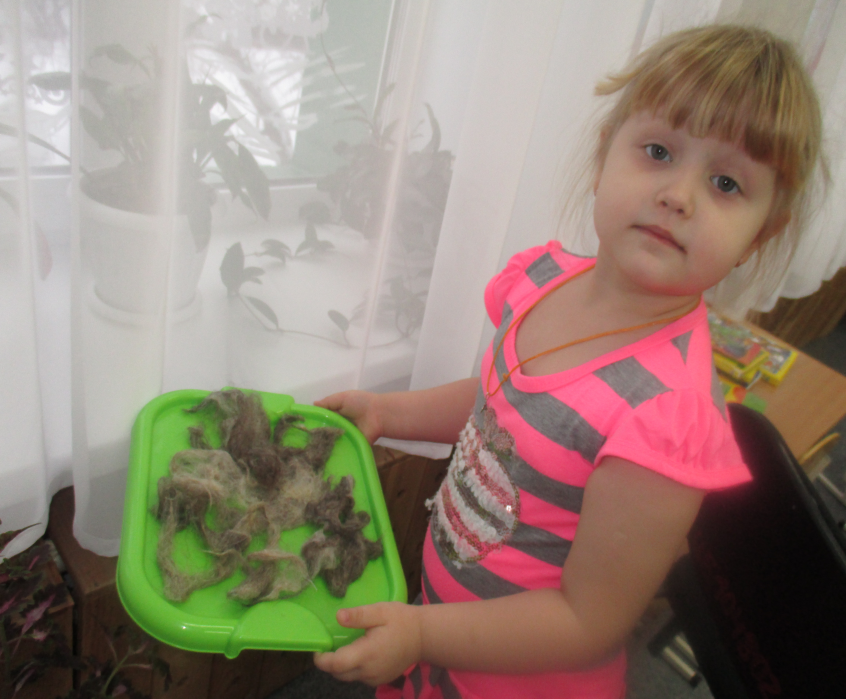 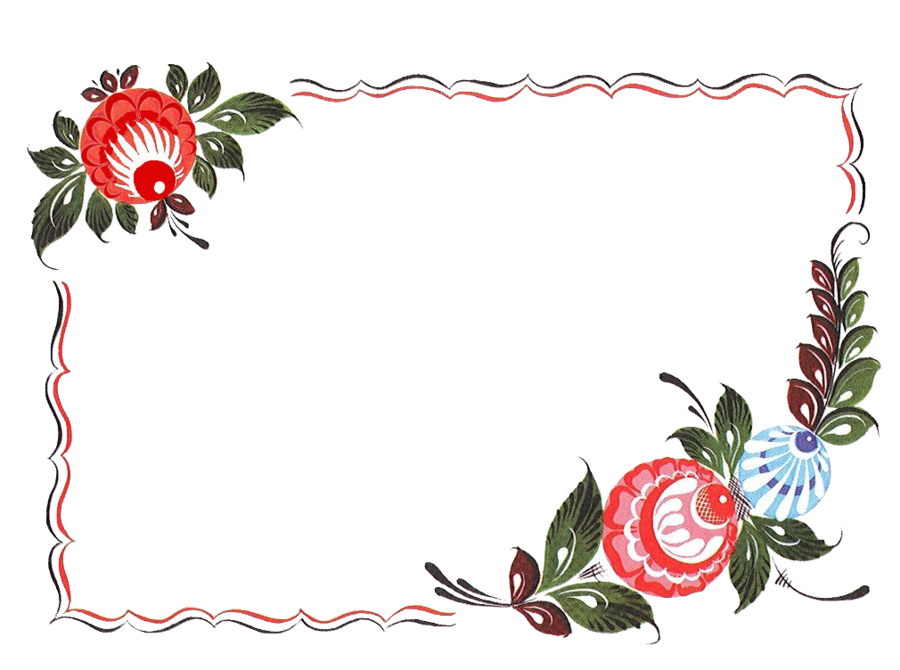 2.Затем приготовили самопрялку к работе.
Нужно скрутить нить, протянуть ее через отверстие  веретена,   проложить по крючкам  и закрепить на катушке.
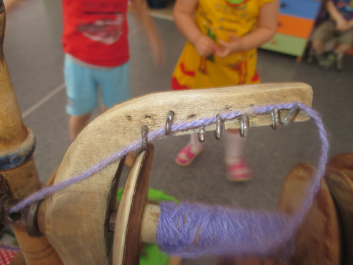 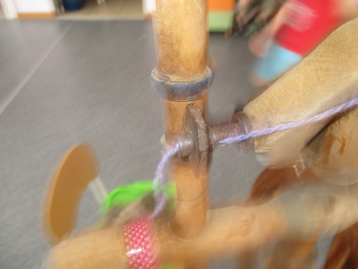 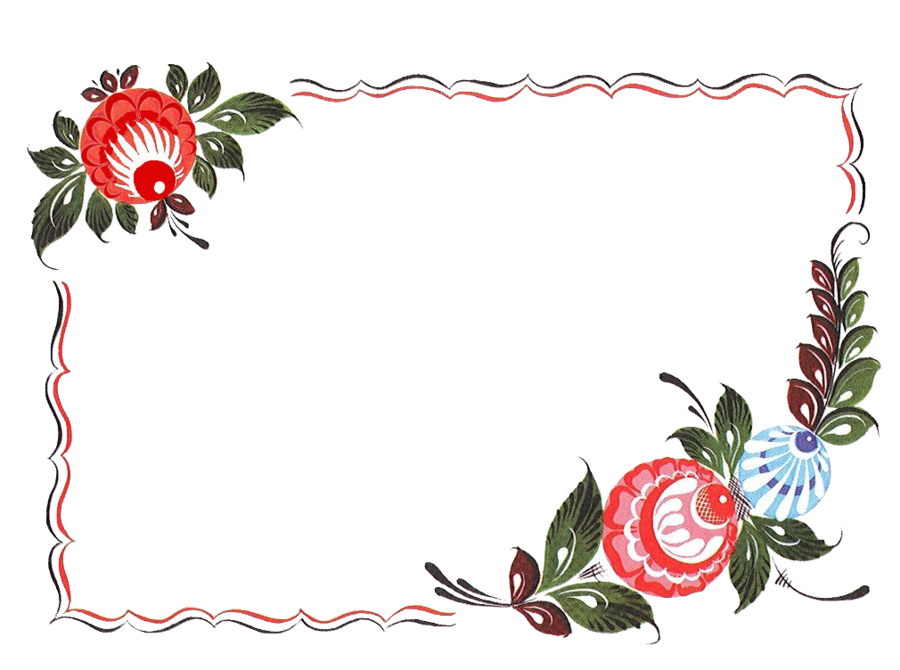 3.И начали прясть. Ох и трудная эта работа! Но каждый старался! Было очень интересно!
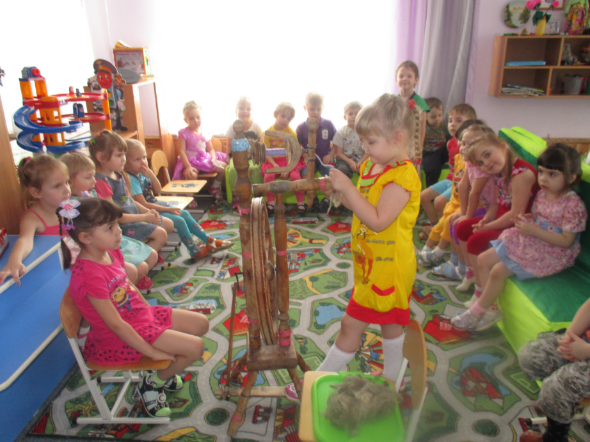 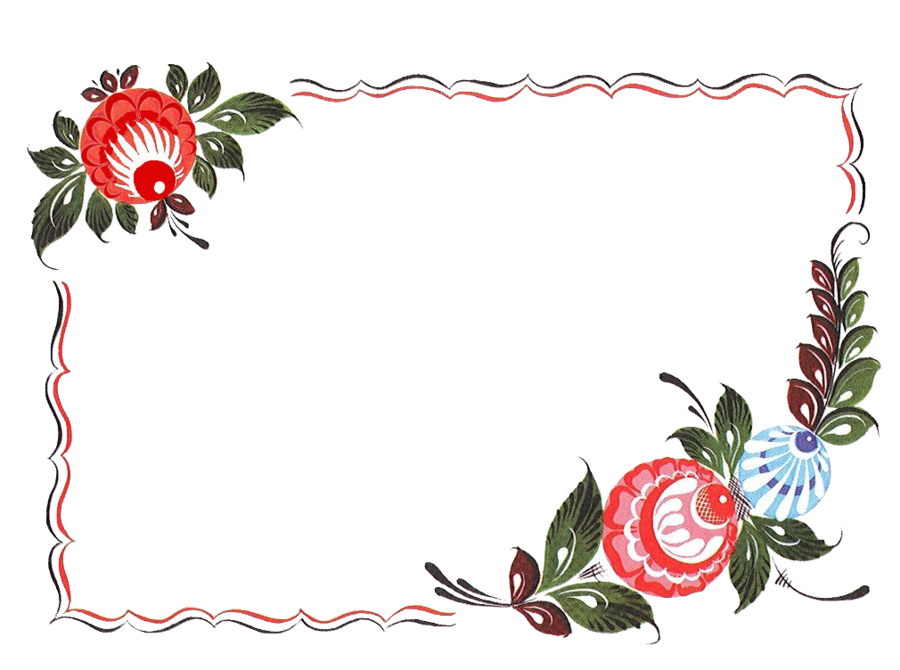 На выставку вязаных вещей пришли  дети и сотрудники детского сада, и конечно родители.
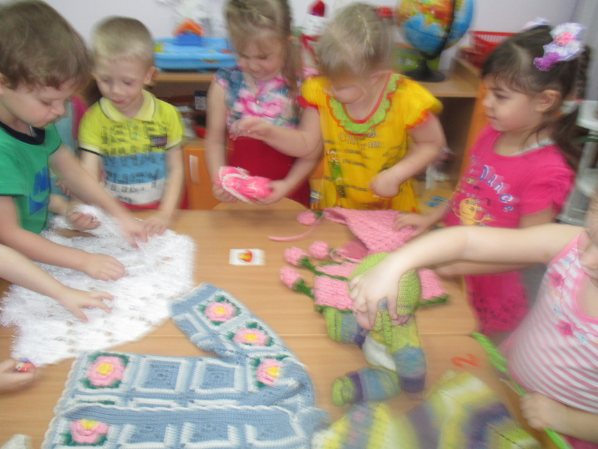 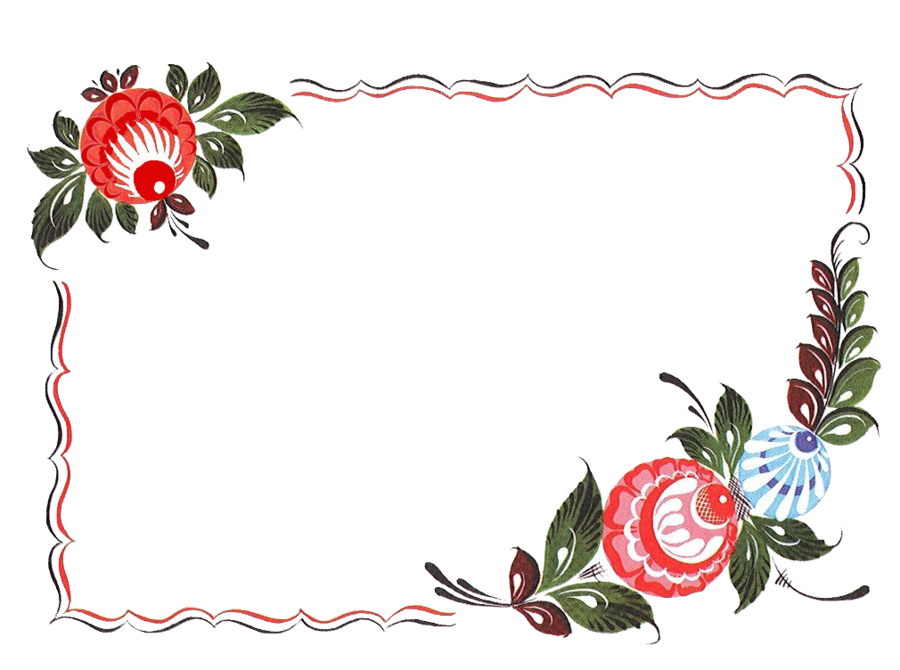 И вдруг  мне стало грустно: я  еще маленькая прясть и вязать не могу, а дома много волшебной пряжи.
   И опять ко мне на помощь пришла  мама   , она научила меня делать 
куклу из ниток.
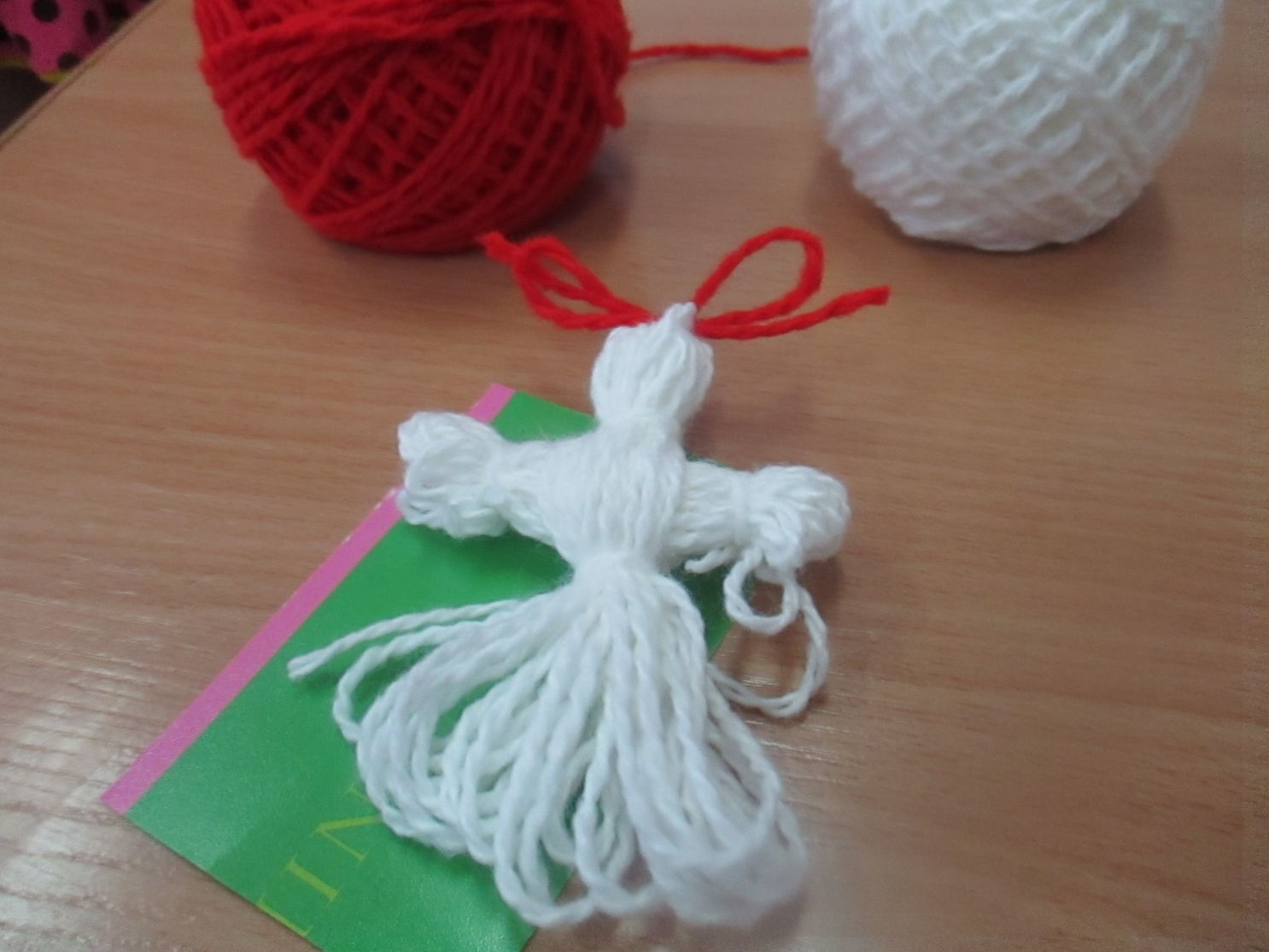 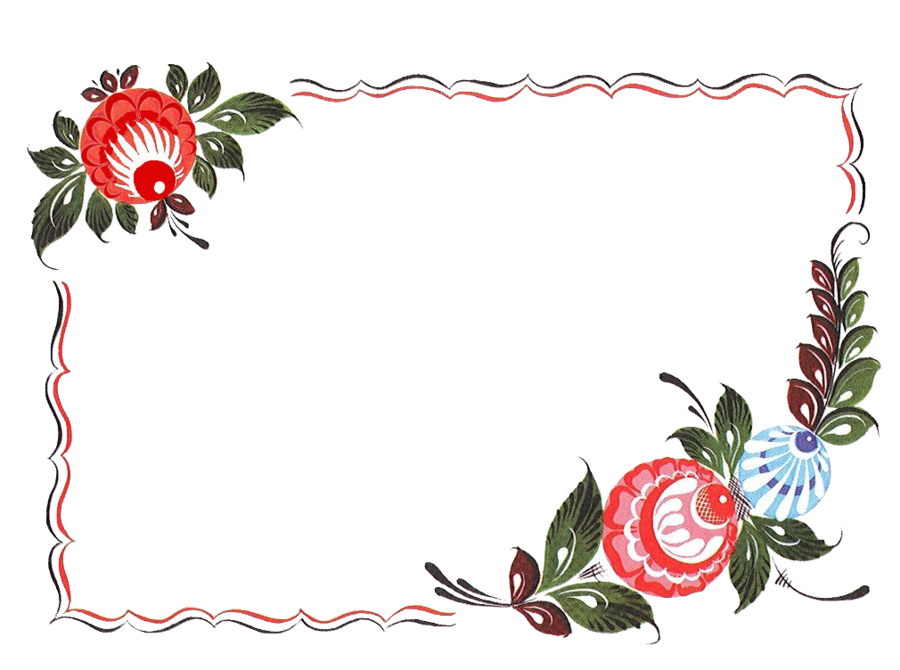 Гипотеза оказалась верна,  изучая старинные вещи, например, самопрялку,  я узнала,  чем же занимались люди в старину, а труд пряхи очень люди ценили и уважали.
Спасибо за внимание !